Родительское собрание:«Развитие речи детей 3-4лет в условиях семьи и детского сада»
Подготовила: 
воспитатель Гусева Е.С.
Хорошая речь – важнейшее условие всестороннего полноценного развития детей
Зачем нужна речь?
Чем богаче и правильнее у ребенка речь, тем легче ему высказать свои мысли, тем шири его возможности в познании окружающей действительности, содержательнее и полноценнее отношение со сверстниками и взрослыми, тем активнее осуществляется его психическое развитие.
На протяжении 3-го года жизни в развитии ребёнка происходят значительные изменения.
Очень увеличивается роль речи в поведении ребёнка
 Все реакции этого возраста на окружающее связаны с речью.
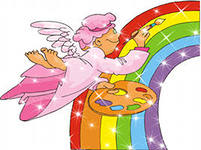 Ребёнок хорошо понимает смысл речи взрослых, относящейся к тому, что его непосредственно окружает. 
Быстро растёт словарь, он достигает 1200 слов
Ребёнок употребляет почти все части речи: существительные (кто? что?), глаголы (что делает?), прилагательные (какой?).
Употребляет предлоги -- за, под, перед, в, на, у, с, к, и др. ( с папой; на стул)
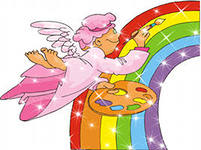 Ребёнок 3 лет начинает говорить распространёнными предложениями. Например: «Договорились, сначала я морковку съем, а потом пойдём с тобой гулять»
Ребёнок начинает мыслить: сравнивать (снег белый, как сахар); обобщать (яблоко красное и флажок красный);
Дети этого возраста становятся почемучками, то есть задают много вопросов (как, где, когда, а куда ).
Умеют пересказывать (по вопросам) сказку или рассказик. 
Ребёнок использует суффиксальное словообразование: кошка - кошечка; заяц - зайчик,  и т.д.
У детей 4-го года жизни широко используется разговорная форма речи.
Увеличивается словарь, изложение связное
Предметы объединяются по назначению: одежда, посуда, продукты, овощи, фрукты, т.д. 
Согласовываются правильно существительные и прилагательные (синее платье; синий шарик) или существительные и числительные (пять шариков, один шарик
правильно употребляются падежные окончания
Дети хорошо рассказывают или пересказывают.
[Speaker Notes: Дети хорошо рассказывают или пересказывают.]
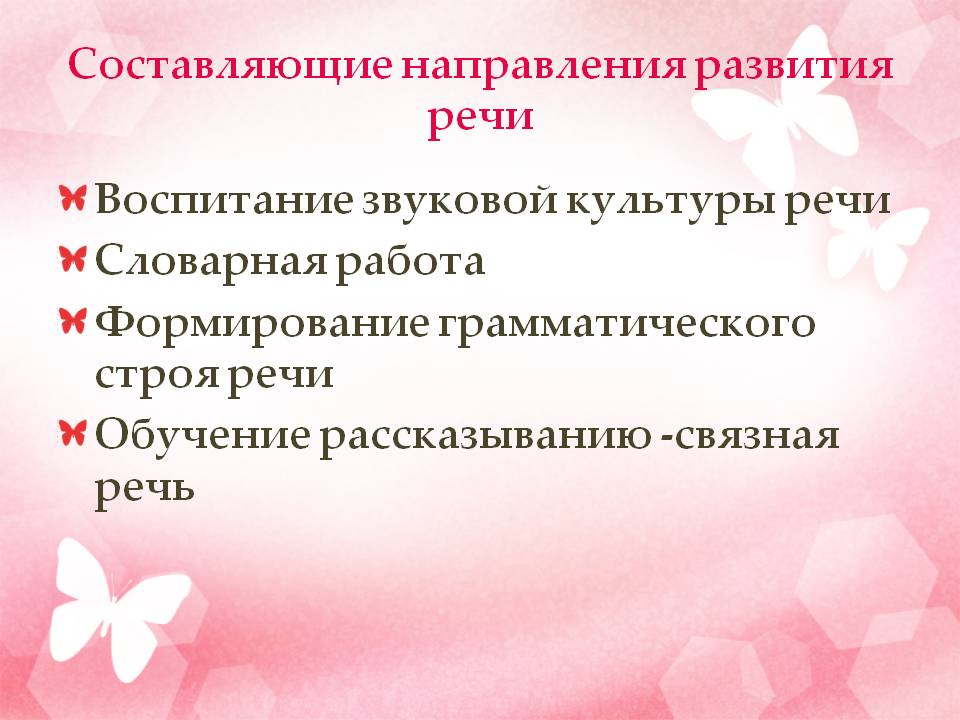 Семинар – практикум 
для родителей 2-й младшей группы
«Приёмы развития речи детей 3 – 4 лет»
Основные задачи речевого развития детей:
Развитие у детей коммуникативных способностей.
Овладение нормами и правилами родного языка, определёнными для каждого возраста.
Хорошо развитая речь – залог успешного обучения в школе.
Развитие речи детей 3 – 4 лет
1. Формирование словаря:
Взрослые должны:
расширять и активизировать словарь на основе обогащения представлений об окружающем мире;
обогащать словарь названиями частей суток, домашних и диких животных, овощей и фруктов.
В речи уже должны присутствовать существительные, глаголы, местоимения (мой, твой, наш), наречия (там, тут, здесь), числительные (один, два), притяжательные прилагательные (мамина, папина, Олина)
2. Грамматический строй.
Задача: совершенствовать умение согласовывать прилагательное с существительным в роде, числе и падеже.
Красный: ….
Пушистые: ….
Машина (какая?) - …
2. Грамматический строй.
Задача: научить употреблять существительные с предлогами.
Зайчик (где?) – на столе, над столом, под столом
Мячик (где?) – в коробке, на коробке, за коробкой
Платочек (где?) – на книге, под книгой, в книге…
2. Грамматический строй.
Задача: научить детей употреблять в речи существительные в форме единственного и множественного числа, обозначающие животных и их детёнышей.
Утка – утёнок – утята
Кошка - … - …
Собака - … - … 
Лошадь - … - …
3. Связная речь.
Развитие диалогической речи (вовлечение детей в разговор во время рассматривания предметов, иллюстраций; наблюдений за живой и неживой природой; после просмотра м/ф, спектаклей)

Развитие инициативной речи во взаимодействии со взрослыми и сверстниками.
3. Связная речь.
Необходимо создавать ситуацию успеха. Похвалить ребёнка за рассказ или за то, чему он вас научил. У ребёнка постепенно будет складываться понимание того, что делиться чем-то, рассказывать – это здорово.
4. Звуковая культура речи.
Наибольшее беспокойство у родителей вызывает звукопроизношение детей, т.к. это наиболее заметный дефект. Не только окружающие, но и родители могут не заметить ограниченность словаря или особенности грамматического строя речи, а вот неправильное звукопроизношение – как на ладошке.
Какие же приёмы можно использовать, чтобы помочь ребёнку говорить звуки чётко и правильно?
Чистоговорки:
Бы – бы – бы – мы посеяли бобы.
Та – та – та – моем лапы у кота.
Му – му – му – ничего я не пойму.
Речевые игры:
«Скажи наоборот»
«Назови одним словом»
«Подбери много слов»
Артикуляционные гимнастики.
Пальчиковые игры:
«Две сороконожки»
«Проглот»
Игры на развитие мелкой моторики:
Игры – драматизации
Игры на развитие речевого дыхания
Массаж и самомассаж:
Обычно он включает поглаживания, постукивания кончиками пальцев, массирование определённых точек. Можно проводить самомассаж лица, ушей, пальцев рук, ладоней, стоп. Именно здесь находятся зоны, точки, связанные с работой мозга, речевых и двигательных центров.
Выводы:
 В целом, по образовательной области «Речевое развитие» выявлено, что:
10 чел. (33%) рассматривают различные иллюстрированные картинки, могут пересказать увиденное своими словами, способны беседовать на тему об увиденном. Рассказывают, чем они занимались в выходные дни, с кем они их проводили. Используют все части речи, простые нераспространённые пред­ложения и предложения с одно­родными членами. На занятиях они произносят гласные звуки, и могут его определить из заданных двух. 
8 чел. (27%) рассматривают различные иллюстрированные картинки, способны кратко рассказать об увиденном, с частичной помощи взрослого. Дети знают свое ближайшее окружение, способны рассказать о них. Используют все части речи, простые нераспространённые пред­ложения и предложения с одно­родными членами, на занятиях они произносят гласные звуки, и могут его определить из заданных двух, с частичной помощью взрослого. 
6 чел. (20%) рассматривая сюжетные картинки, дети затрудняются рассказать о ком, или о чем они. Только с помощью педагога они включаются в диалог. Не активно рассказывают о своем окружении, только при помощи взрослого. Не обогащены словарным запасом. Не четко выражают свои мысли, пожелания. На занятиях не активны, но когда детей спрашивают, они, с помощью взрослого отвечаю на заданный им вопрос. Произносят все глас­ные звуки, но не определяют за­данный гласный звук из двух, т.к. речевая активность находится в стадии формирования
6 чел. (20%) не способны рассказать о ситуации на картинке, т.к не умеют говорить. Не четко произносят слова. Не могут строить правильные предложения, гласных звуков не знают. Не использует все части речи, простые нераспространённые пред­ложения и предложения с одно­родными членами, т.к. не умеет говорить. Речевая активность находится в стадии формирования.
Средний показатель – 3,5
Рекомендации
Продолжать расширять и активизировать сло­варный запас детей
 Развивать моторику речедвигательного аппарата, слуховое воспри­ятие, речевой слух и речевое дыхание, уточнять и закреплять артику­ляцию звуков. 
Вырабатывать правильный темп речи, интонационную выразительность.
Развивать диалогическую форму речи. Для развития речи использовать чистоговорки, речевые упражнения, пальчиковую гимнастику, артикуляционную гимнастику. Учить детей читать наизусть потешки и стихотворения; способствовать формированию интереса к книгам.
Развиваем речь, играя!
Развитие мелкой моторики рук
Чтобы четко говорить будем с пальцами дружить
Мелкая моторика связана: 
 с нервной системой
 с зрением  
 с вниманием
 с памятью
 и восприятием ребёнка 
    
Развитие мелкой моторики и развитие речи 
                         очень тесно связаны.  

При стимуляции моторных навыков пальцев рук
речевой центр начинает активизироваться.
Игры и упражнения для развития мелкой моторики
Разрывание бумаги
Лепка (пластилин, глина, тесто)
Рисование и раскрашивание
Собирание мозаик и паззлов
Вырезание
Игры с крупой, бусинками, пуговицами
Игры с счётными палочками
Застёгивание, расстёгивание, шнуровка
Аппликации
Работа с бумагой, оригами, плетение
Рисование на муке, манке
Песочная терапия
ЧТЕНИЕ КНИГ
Художественная литература является могучим,  действенным
  средством умственного,  нравственного и эстетического
  воспитания детей, она оказывает огромное влияние на
 развитие и обогащение детской речи.

Дети дошкольного возраста – слушатели, а не читатели.

Задача взрослого – прочитанное донести до детей
Регулярное чтение:
 
1. Большой словарный запас
2. Выразительная красивая речь
3. Развитие интеллекта
4. Формирование усидчивости

Книга должна соответствовать возрасту ребёнка
   
 Книга – друг ребёнка!
Приёмы для привлечения внимания детей,поддержания интереса к рассказыванию, чтению.
«Неожиданное начало»
«Ждали одно – получили другое»
«Не только делай, но и слушай»
«Книжкины праздники»
Подарки любимым книжкам -  детские рисунки, подделки, выполненные по мотивам прочитанных произведений.
ЗАУЧИВАНИЕ НАИЗУСТЬ СТИХОТВОРЕНИЙ.
Для успешного заучивания детьми стихотворений следует использовать сочетание разных видов памяти: слуховой, зрительной, осязательной, двигательной, эмоциональной. Не используйте при заучивании наизусть только лишь многократное повторение текста, а превратите этот процесс в веселое обыгрывание содержания стихотворения.
Учить наизусть, играя с ребёнком
Игра «Громко - тихо». Ребенок одну строчку текста произносит громко, а другую - тихо;
Игра «Быстро - медленно», когда одна строчка стихотворения произносится быстро, а другая - медленно;
Игра «Говорим по очереди», когда одну строчку стихотворения произносит ребенок, а другую - взрослый, потом они меняются порядком строк.
     Беседы с ребенком по содержанию стихотворения, разыгрывание его разными способами (драматизация, пальчиковые игры, диалог), выразительное чтение развивают образную память и помогают быстро запомнить текст.
Главное для ребёнка – игра!
Именно игра является основным видом деятельности для детей дошкольного возраста. Играя, ребенок осваивает такой важный вид деятельности, как речевая.
Игры, для развития речи детей
Игры на обогащение словаря ребёнка:
1. «Какие слова можно вытащить из супа, компота»
2. «Назови вкусные слова? Кислые слова? Горькие слова»
3. «Какая у нас посуда?» (из стекла – стеклянная, из дерева – деревянная, итд)
4. «Разные вопросы»  («Цепочка слов»)
     Где растут листья? (на ветке)
     Где растут ветки? (на дереве)
     Где растут деревья? (в лесу)
5. «Скажи наоборот» (антонимы)
Быстро – медленно
Грустить – радоваться
Большой – маленький
6. «Что можно делать с… С чем можно делать?»
Мячик можно отбивать ногой, ронять а ещё…
Водой можно умываться, плескаться…
 7. «Опиши то, что видишь» («Расскажи как можно больше»)
Развитие речи в семье:
Много беседовать с ребенком. 
Активизировать слова, обозначающие наименование, действие, признаки предметов. 
Поощрять использование слов, обозначающих материал, из которого сделаны предметы; объекты и явления природы.
Следить за правильным употреблением окончаний существительных, прилагательных, глаголов во фразах.
Поощрять употребление сложных предложений. 
Учить слушать и воспроизводить звуковой образ слова, правильно передавать его звучание. 
 Вызывать у ребенка желание пересказывать (при помощи взрослого) знакомые сказки и рассказы разными средствами: с опорой на картинки, средствами драматизации.
Уважаемые родители! Помните о том, сколь велика Ваша роль в обеспечении полноценного речевого развития Вашего ребёнка.
Играйте и фантазируйте вместе с детьми!
Совместные занятия принесут Вам не только пользу, но и удовольствие!

Ваши дети будут говорить красиво, правильно и вырастут успешными!
Спасибо за внимание
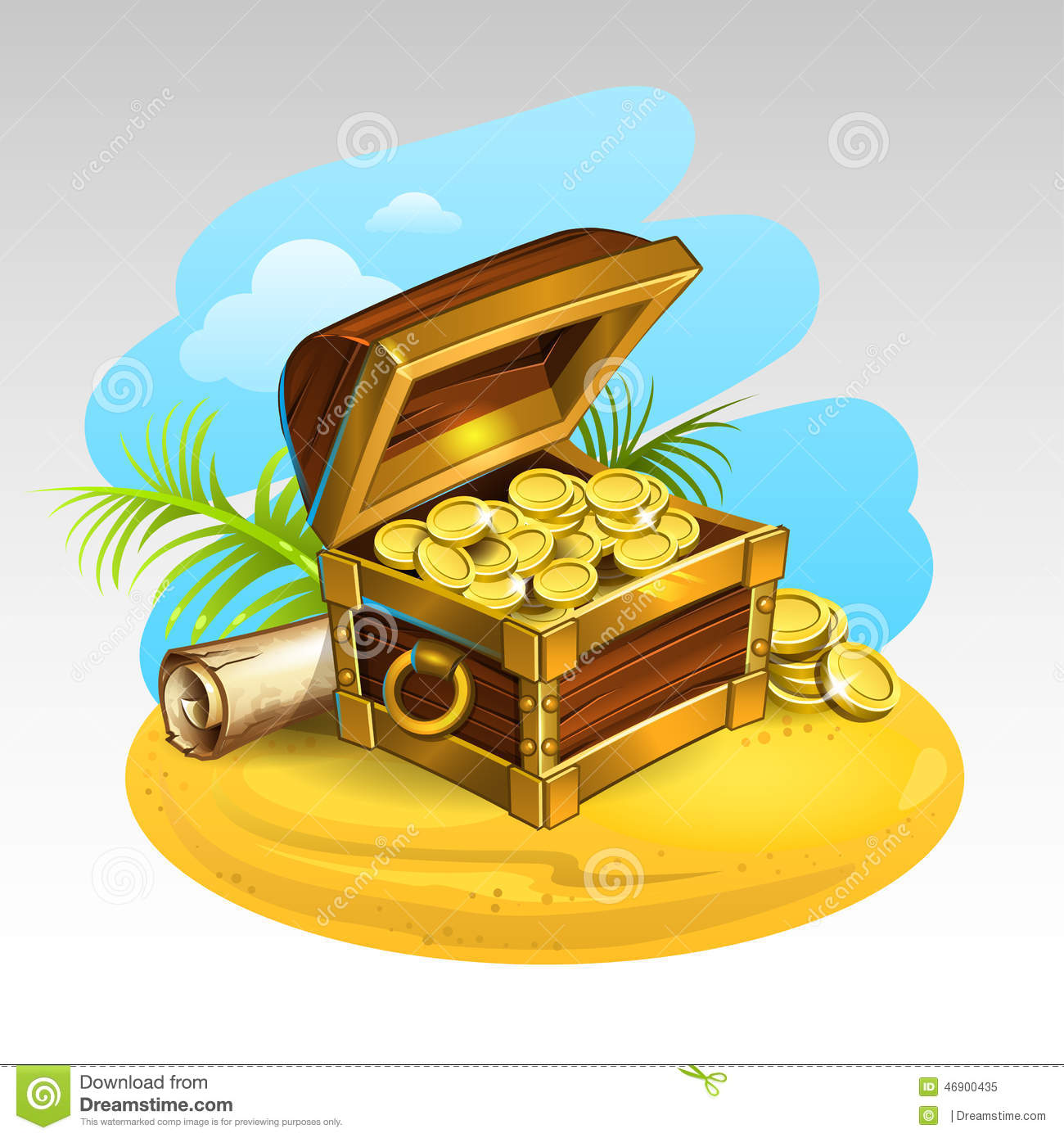